Scribing
K SAMPATH KUMAR 11CS10022
scribing
Definition of a Regular Expression
R is a regular expression if it is:
a for some a in the alphabet , standing for the language {a}
ε, standing for the language {ε}
Ø, standing for the empty language
R1+R2 where R1 and R2 are regular expressions, and + signifies union  (sometimes | is used)
R1R2 where R1 and R2 are regular expressions and this signifies concatenation
R* where R is a regular expression and signifies closure
(R) where R is a regular expression, then a parenthesized R is also a regular expression
scribing
Nondeterministic Finite Automata (NFA)
A set of states S
A set of input symbols 
A transition function move that maps state-symbol pairs to sets of states
A state s0 that is distinguished as the start (initial) state
A set of states F distinguished as accepting (final) states.
scribing
Conversion of  Regular Expression to NFA
Thompson’s construction - an NFA from a regular expression
Input: a regular expression r over an alphabet .
Output: an NFA N accepting L(r)
scribing
Step 1
First parse r into its constituent subexpressions.
Construct NFA’s for each of the basic symbols in r.
for 

for a in 
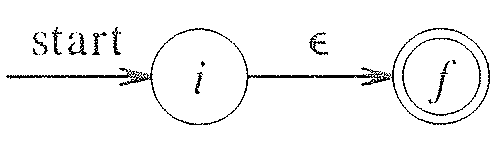 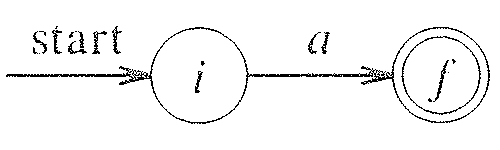 scribing
Step 2
For the regular expression s|t,
For the regular expression st,
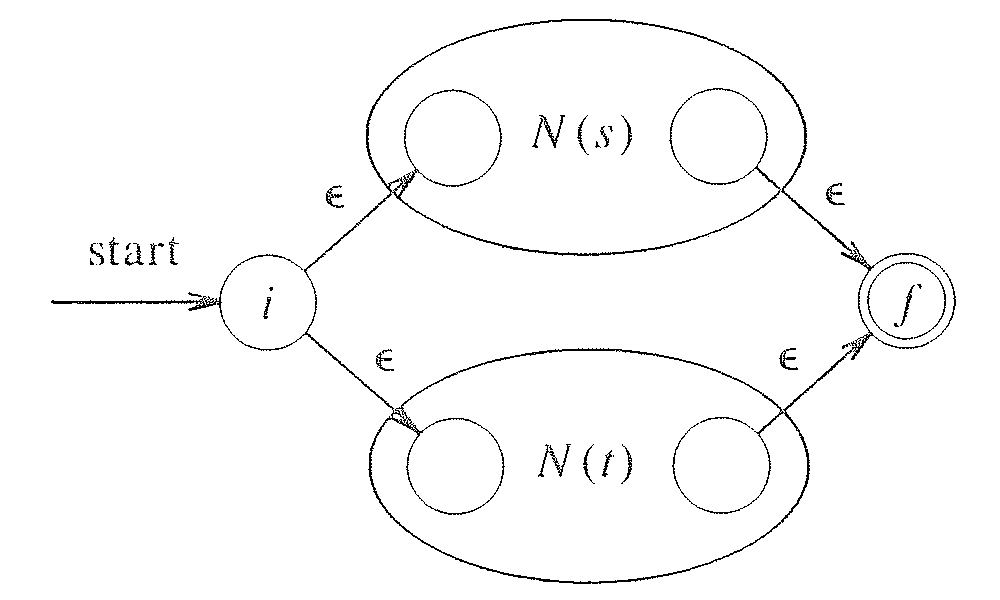 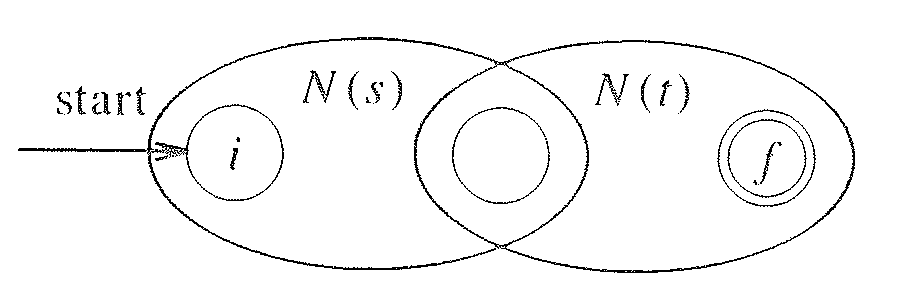 scribing
Step 3
For the regular expression s*,
For the parenthesized regular expression (s), use N(s) itself as the NFA.
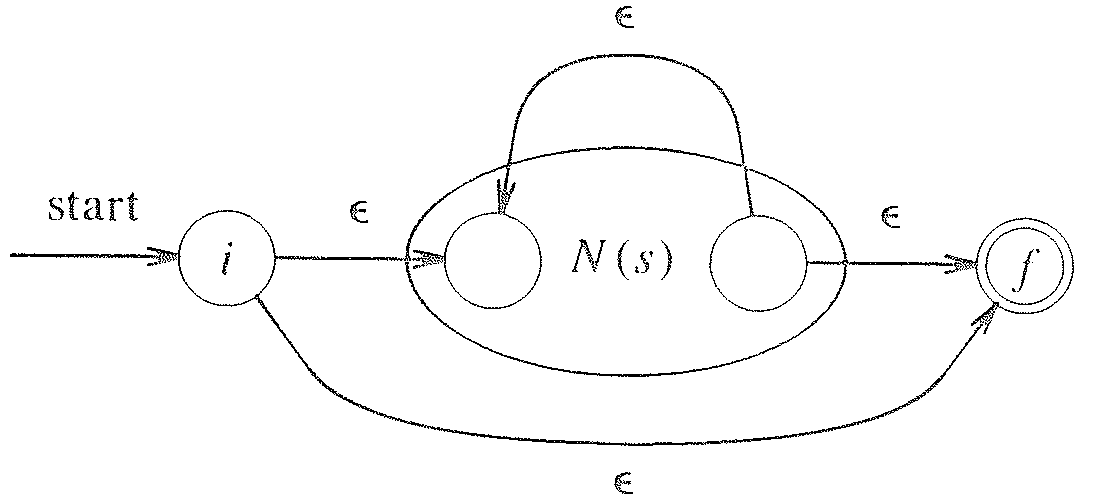 Every time we construct a new state, we give it a distinct name.
scribing
Step 4
Finally suppose  r = (s) .Then L(r) = L(s) 
 so we can use NFA    N(s) as N(r).
scribing
N(r) has at most twice as many states as there are operators and operands in r. This bound follows from the fact that each step of the algorithm creates at most two new states.
 N(r) has one start state and one accepting state. The accepting state has no outgoing transitions, and the start state has no incoming transitions.
 Each state of N (r) other than the accepting state has either one outgoing transition on a symbol in C or two outgoing transitions, both on E.
scribing
(ab+a)*   NFA
ε
a
ε
b
ε
ε
ε
ε
a
ε
ε
ε
scribing